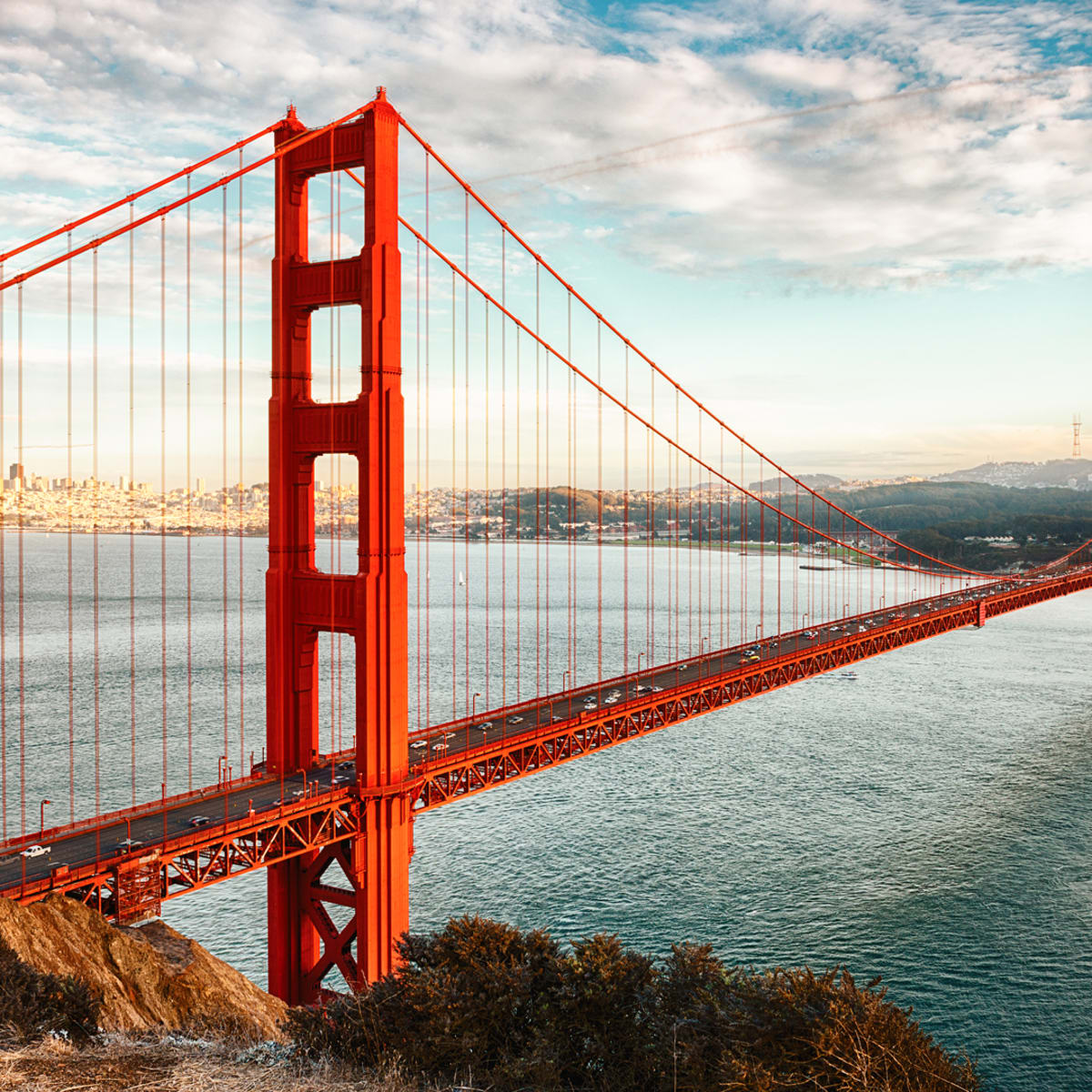 Physics Bridging Menu
You are about to start an exciting journey into the world of Physics, good luck!
Remember
Choose what modules you do and when, but work through them consistently. Different tasks will take you varying amounts of time, but on average you should aim to do one or two per week
 All green tasks are core modules, they are compulsory and must be completed and brought to your first physics lesson.
      The red hot chili indicates that the task is more challenging than the others
Numbers eg (1) correspond to how you should evidence the module which can be found in the slides following the menu.
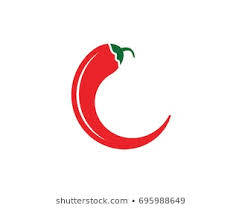 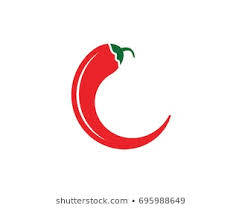 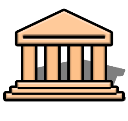 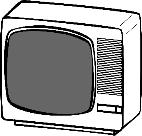 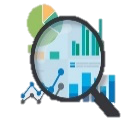 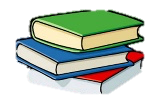 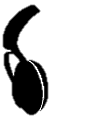 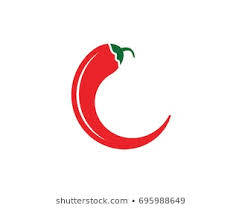 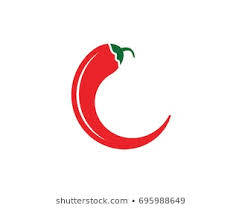 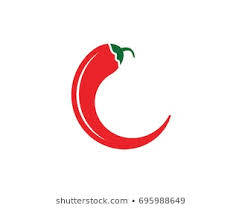 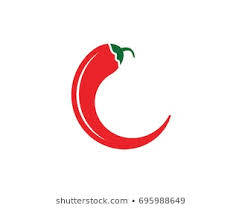 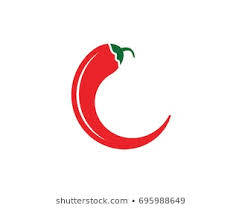 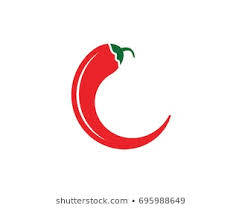 (1) – Book/Article/Journal/Podcast/Film Review
Would you/would you not recommend it? Why?
Rating:
Review by: ___________________________________________
Title: _______________________________________________________
Author: ____________________________________________________
Review of (please circle)
Book     Article            Journal      Podcast          Film         Documentary
What was it about?
What did you find particularly interesting/inspiring/shocking? Has this changed your opinion?











What would you like to learn more about?
How does it link to this subject and why is it important?
(2) – Questions on TED talks
What is quantum physics? 
What are some of the phenomena of quantum physics? 
Can you explain wave particle duality in more detail? (We learn about this in the first month of A-level Physics)
What is quantum tunnelling? 
How does the sun generate energy? 
What is superposition (we also learn this in Y12)
When is quantum physics useful to us in our everyday lives. 
Research: find out what the equation in the below picture means and why it’s so important in physics.
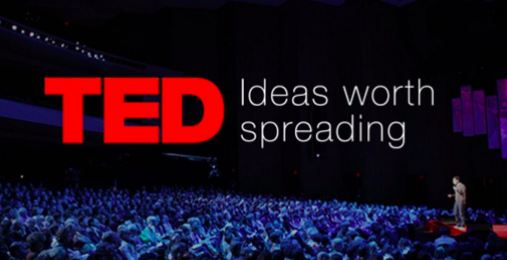 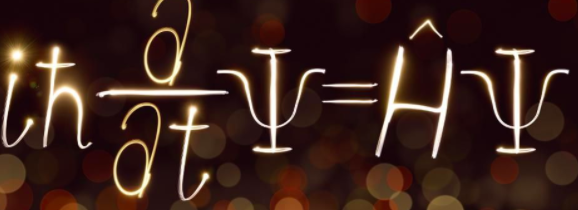 (3) – Questions on visit to a university open day (or the Oxford Physics Department
What is the first year like on the BSc Physics Programme?
What can I expect over the three/four years?
How important is maths for a Physics Degree?
What job opportunities does a degree in Physics offer? 
What percentage of the course is practical? 
What is unique about Oxford (or the university you visit)?
What do Oxford (or the university you visit) look for in applicants?
What are the alternative courses you can do with a Physics A-level?
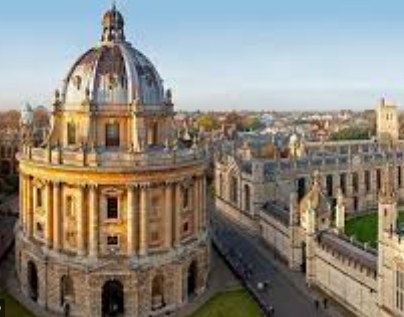 (4) – Review of Visit
Would you/would you not recommend visiting? Why?
Rating:
Review by: ___________________________________________


Location: _______________________________________________________
What does the location specialise in? Why is it well known?
Did you find out anything new that you had previously not known?











What would you like to learn more about?
What was the most fascinating section of the museum/laboratory?
(5) – Review GCSE content and Maths Skills
Use AQA A Level Physics specification to review GCSE content that overlaps with A-level. This is content you must be familiar with when you start as it will not be recapped. 
Create cue cards for these topics to help you remember.
Make mind maps to show how your knowledge across each module of the GCSE links together
Use BBC Bitesize or ScienceShorts on YouTube

You must complete the “Progressing into A Level Physics” booklet and bring this with you in your first physics lesson.
(6) – MOOCs
These are massive open online courses that you can take whilst you are at home. Most are completely free to complete with a small fee for the certificate (but you do not need to print this- you can screen shot the completed stage).
To evidence this you can 
Save any notes you take 
Take and save a screenshot of completed modules or the completed course
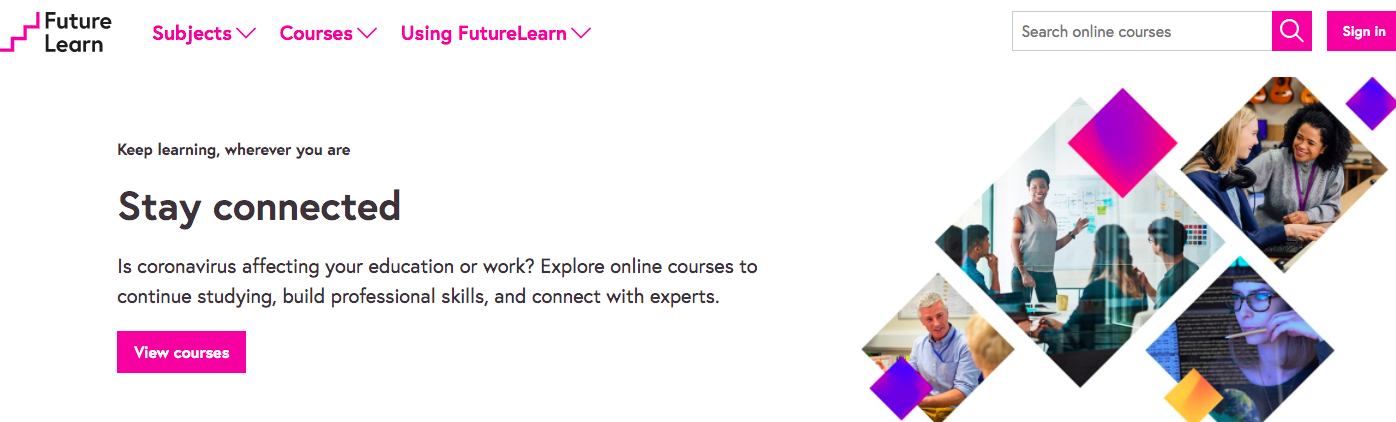 (7) – Physics Olympiad Challenges
These challenges will stretch your physics knowledge and make you think outside the box. 
Try some of the past paper questions here.
The Intermediate Physics Challenge is aimed at the top end GCSE students. 

Go even further and try the Senior Physics Challenge, aimed at the top end Y12 students.

Save your work/take a photo of your work and upload to your locker.
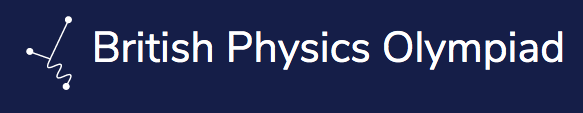